Protokol ve Sosyal Davranış Kuralları
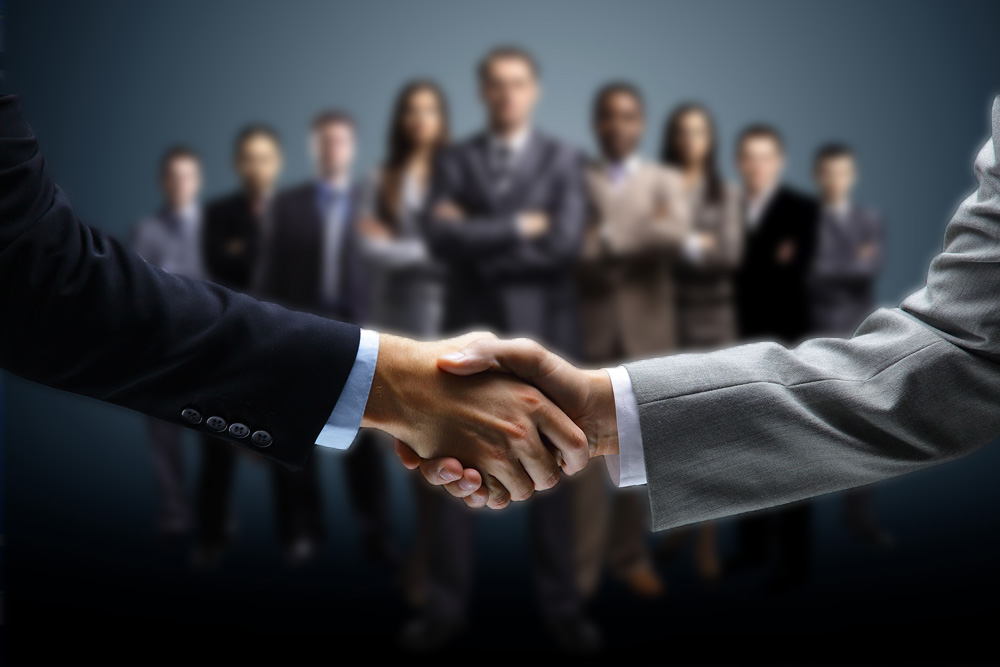 Sosyal yaşamda hiç kimse sorumsuz, serbest ve bağımsız değildir. 
		
Çünkü insanların; 
Özel yaşamında ailesinin kurallarına, 
Sosyal yaşamında görgü ve nezaket kurallarına, 
İş yaşamında ise resmi kurallara uyması gerekmektedir.
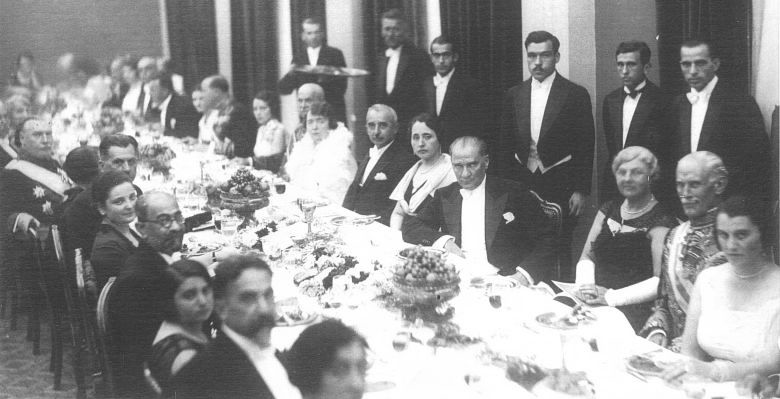 Protokol Nedir?
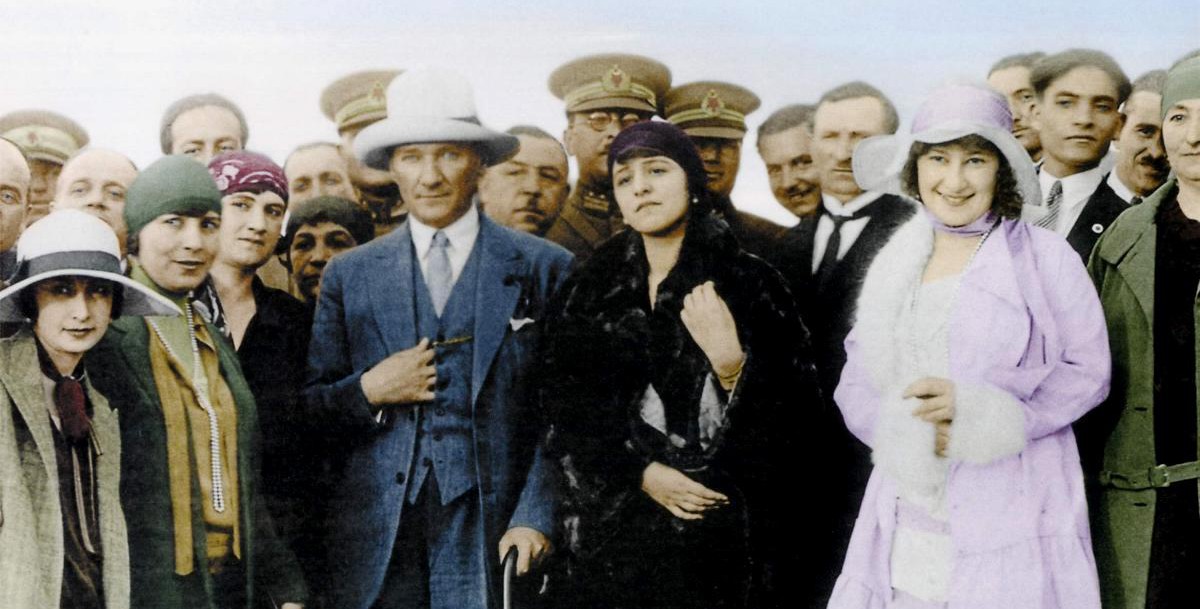 Krala saygı mecburiyet, dilenciye saygı nezaket…

						İngiliz Atasözü
Kamusal ve Sosyal Yaşamda;
 İmaj, kıyafetle 
 Nezaket, davranışla 
 Bilgi, konuşmayla 
 Görgü, yeme ve içmeyle ortaya çıkar.
TDK’a göre Protokol
1. Bir toplantı, oturum, soruşturma sonunda imzalanan belge. 
2. Diplomatlar arasında yapılan anlaşma tutanağı. 
3. Diplomatlıkta, devletler arasındaki ilişkilerde geçen yazışmalarda, resmî törenlerde, devlet başkanları ile onların temsilcileri arasındaki görüşmelerde uygulanan kurallar. 
4. Resmî ilişkilerde ve işlemlerde ciddiyet.
Protokol nedir?
Protokol; kamusal yaşamda törensel ve biçimsel davranış kuralları bütünüdür.

Protokol, resmi olarak devletler arasında yaşanan yazışma ve görüşmeler başta olmak üzere, törenler, geçit, ziyaret, konferans, karşılama, uğurlama gibi olaylarda uyulması gereken kurallar  bütünüdür. 
 
Protokol; uluslararası görgü kuralıdır. 
Protokol; herkese layık olduğunu vermektir. 
Protokol; haddini bilmektir.
Protokol; Resmi Görgü Kurallarıdır

Protokol ve sosyal davranış kurallarının amacı;
bireysel, kurumsal, ulusal duruşu ve saygınlığı korumaktır.
Protokol ve sosyal davranış kuralları tarihi
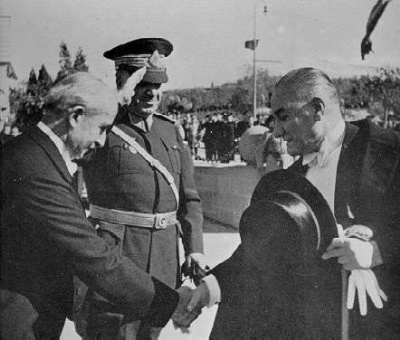 Protokol, devletlerin varlığı kadar eski bir kavramdır. 
Tarih boyunca devletler törensel ve biçimler kurallarla yönetilmiştir.
Konfüçyüs “Devlet Törenlerle Yönetilir…” demiştir.
Protokol Tarihçesi:
Çinlilerin, milattan 2500 yıl önce müzakereler yaptıkları bilinmektedir.
Protokol kurallarının temeli ise Yunanlılar tarafından atılmıştır. Elçilerin dokunulmazlığı gibi ilk diplomasi kuralı oluşturulmuş, Romalılar tarafından da uygulanmıştır. 
Türk Ulusu Orta Asya’da yaşadığı dönem itibariyle devlet yaşamında ve özel yaşamda daima protokol ve sosyal davranış kurallarına uygun bir yaşam sürdürmüş ve diğer toplumlara örnek davranışlar sergilemiştir.
Protokol Tarihçesi:
Osmanlı Devletinde ilk kez Fatih Sultan Mehmet döneminde teşrifat kuralları belirlenmiş, Kanuni Sultan Süleyman döneminde Teşrifat Nizamnamesi düzenlenmiştir. 
Enderun’da yüzyıllarca ‘‘Teşrifat Dersi’’ okutulmuş, sarayda Teşrifat Nazırlığı kurulmuştur.
Osmanlı Devleti; resmi törenlerde, yabancı elçilerin ve konukların ağırlanmasında gücünü, ihtişamını ve zenginliğini gösterecek şekilde protokol kuralları uygulamıştır. 
Protokol, resmi ve askeri törenlerde, yemeklerde, seyahat programlarında, onlara sunulan hediyelerde de kendini  göstermiştir.
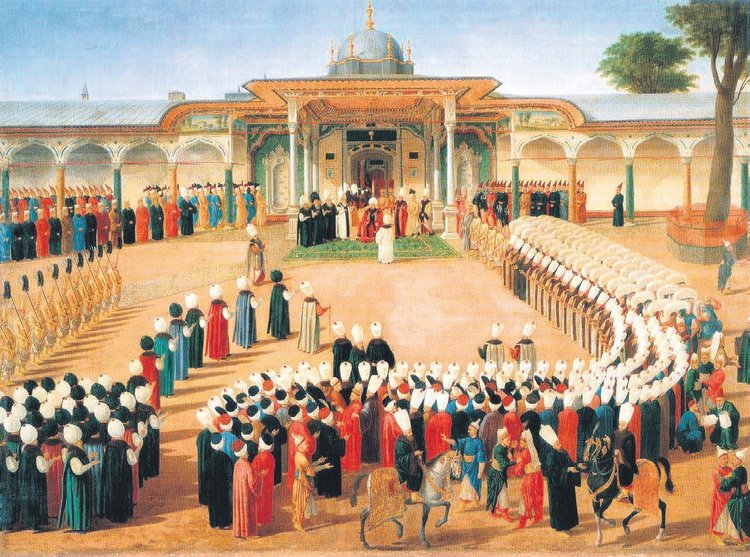 16. Yüzyılda İngiliz ve Fransız sarayları Osmanlı saray protokolüne özenmiş ve eğitim almak üzere görevlilerini İstanbul’a göndermişlerdir.
Protokol ve sosyal davranış kuralları TARİHİ….
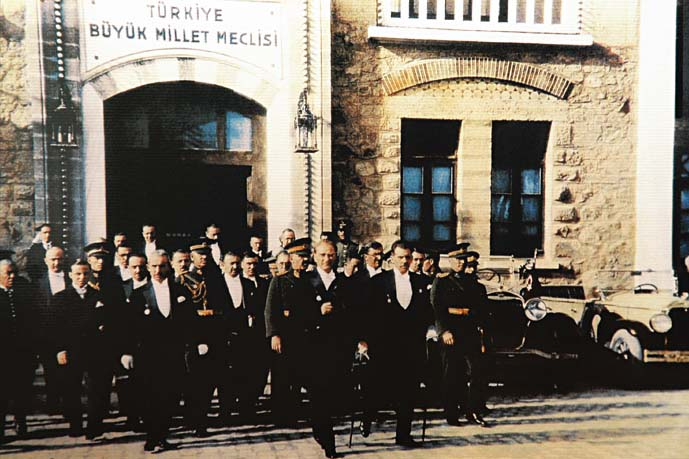 Türkiye Cumhuriyeti’nde devlet protokolü düzenleme ve gerektiğinde değiştirme yetkisi ve sorumluluğu Atatürk’ün 1927 yılında Cumhurbaşkanı olarak imzasını taşıyan 4611 sayılı Bakanlar Kurulu Kararnamesi ile Dışişleri Bakanlığı Protokol Genel Müdürlüğü’ne verilmiştir.
Protokol kurallarına uyma ölçüsü toplumların ve devletlerin uygarlık düzeylerini gösterir.
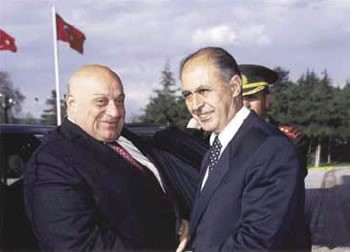 Günümüzde Protokol;
Resmi toplantılar, seminerler, konferanslar, resmi cenaze törenleri, kokteyller, ziyafet ve ikramlar gibi etkinliklerde uygulanması gereken kurallardır. 

Yazılı, sözlü ve yüz yüze iletişimde de uygulanır.
KAYNAKÇA
AYTÜRK, Nihat (2014). Protokol Yönetimi.
AYTÜRK, Nihat (2007). Davranış Bilgisi
DAFT, Richard (t.y.). Liderlik.
URGANCI, Hakan (2008). Ben Kim Konuşmak Kim? 
URGANCI, Hakan (2009). Herkes İçin Karizma. 
Milli Eğitim Bakanlığı (2011). Protokol ve Görgü Kuralları.
SEZER, Adem. Davet, Karşılama, Ağırlama ve Uğurlama…
TECİMER, Yasemin (2016). Kamusal Alanda Protokol Kuralları.
TECİMER, Yasemin (2016). Adabı Muaşeret.